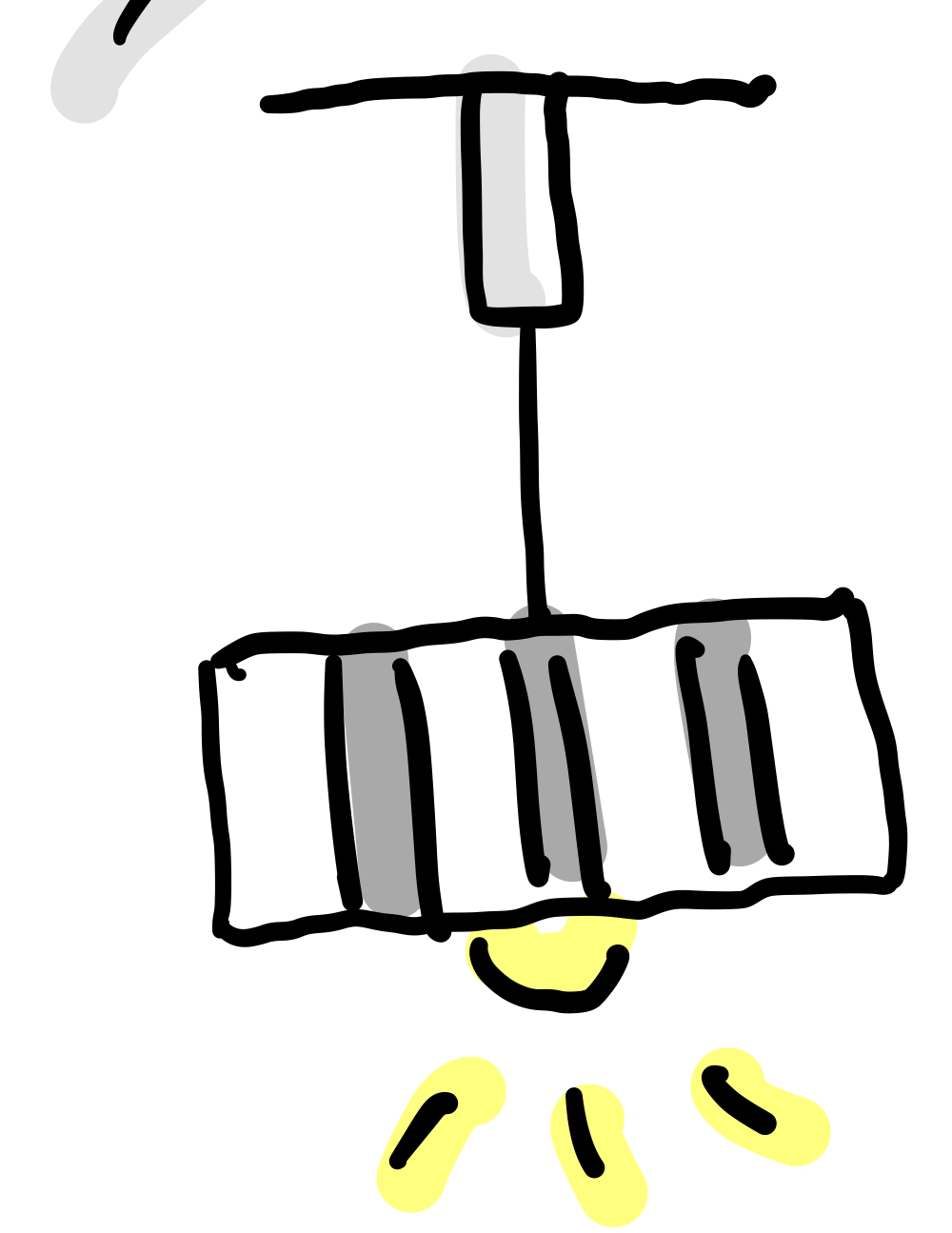 BRH – EBB26.09.202308.30 – 13.30 Uhr
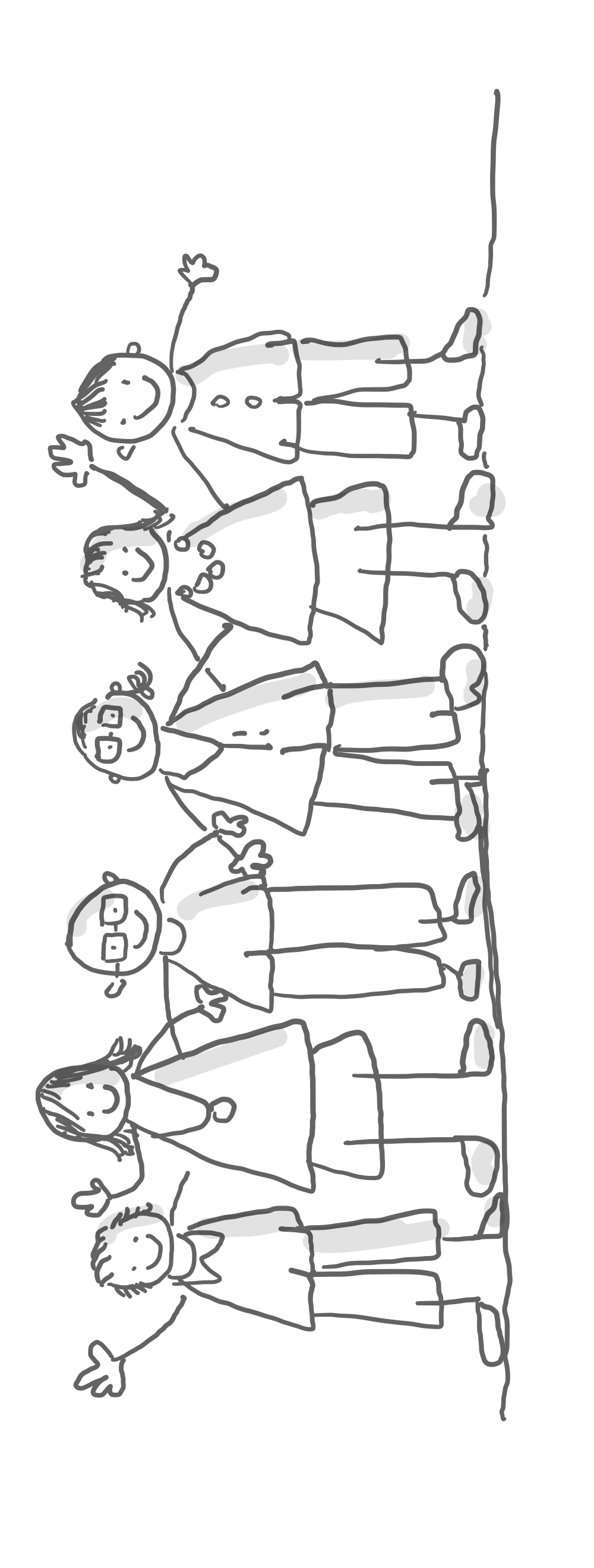 Studienseminar, Offenbach
Christiane Beike / Anja Buchmann / Annika Krienke / 
Renato Stanic / Kaneko Sunagawa-Lutz
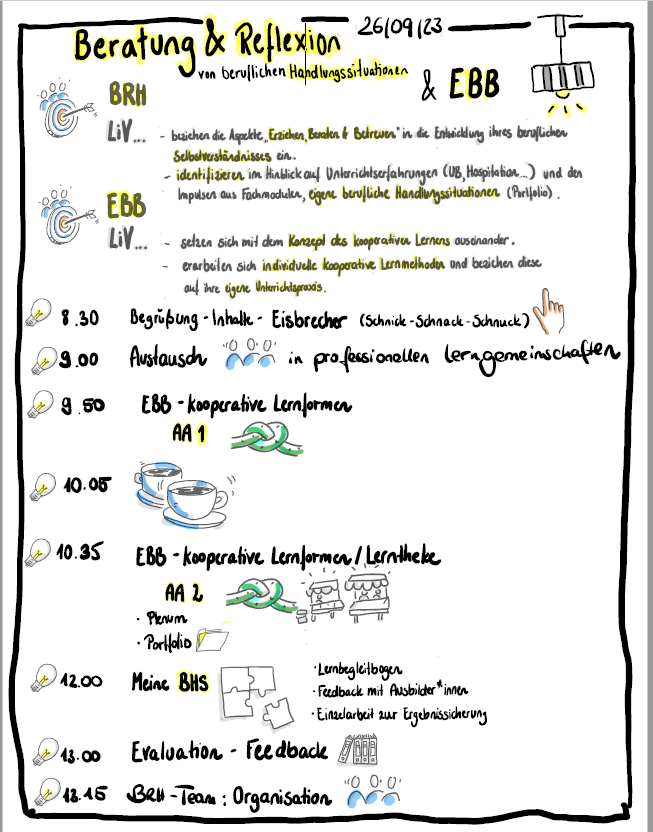 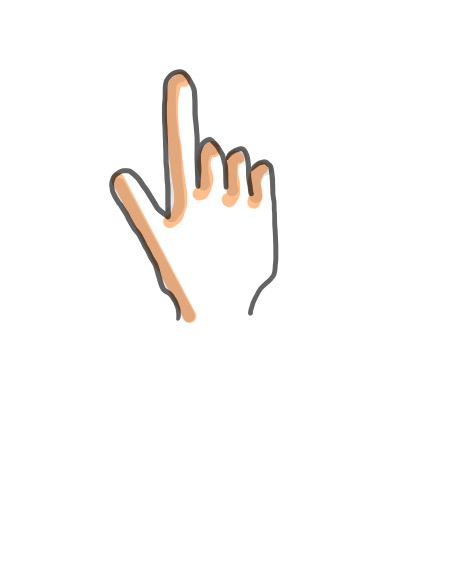 BegrüßungOrganisationEisbrecher
Was beschäftigt mich?
Was beunruhigt, irritiert mich?
Wobei habe ich Hilfsbedarf?
Wie geht es mir in meiner Ausbildungssituation?

Verschriftlichen Sie bitte Ihre Gedanken!
Austausch in den professionellen Lerngemein-schaften
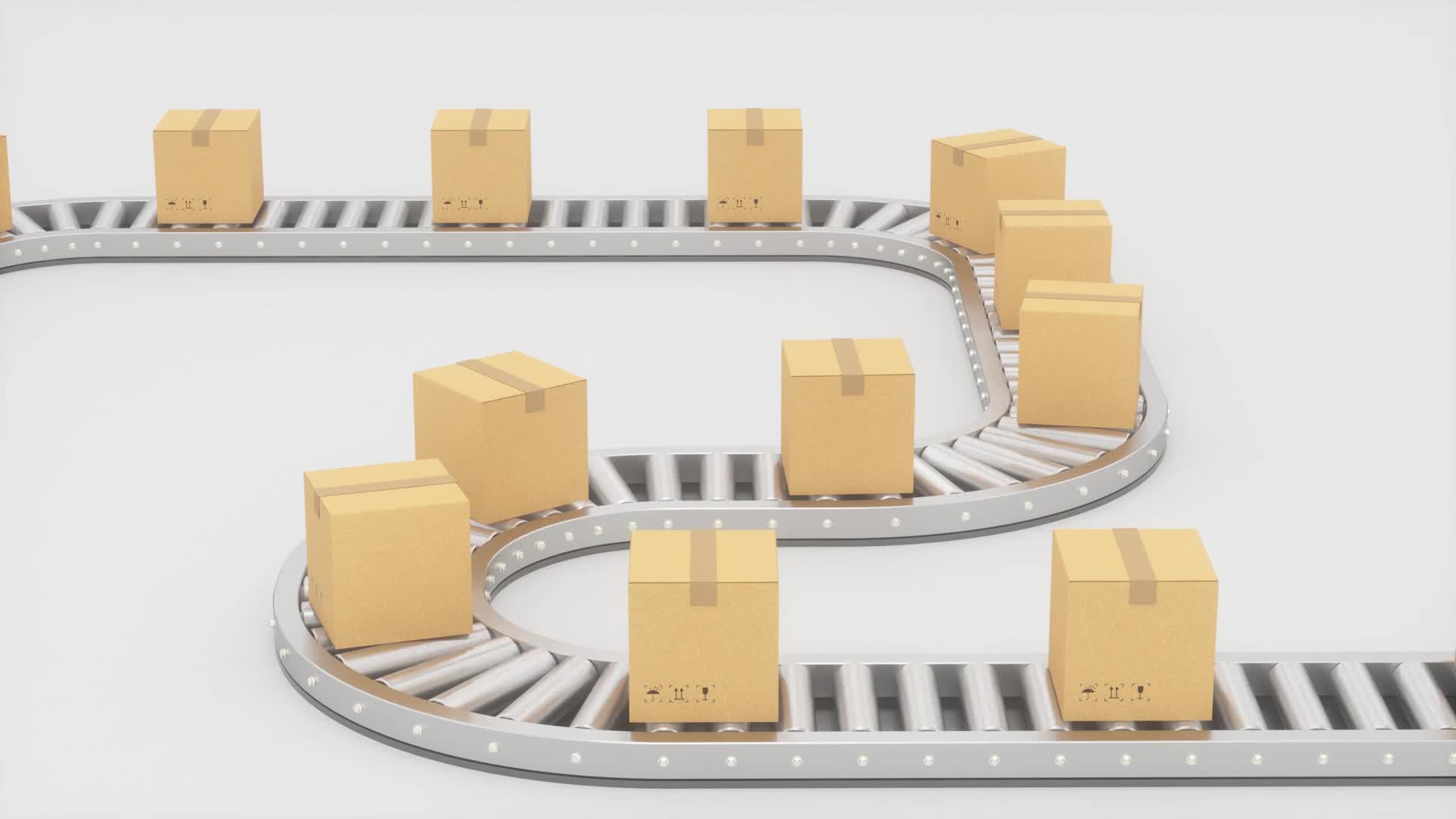 Plenum
Austausch der Ergebnisse und Anliegen
Erziehen – Beraten - Betreuen
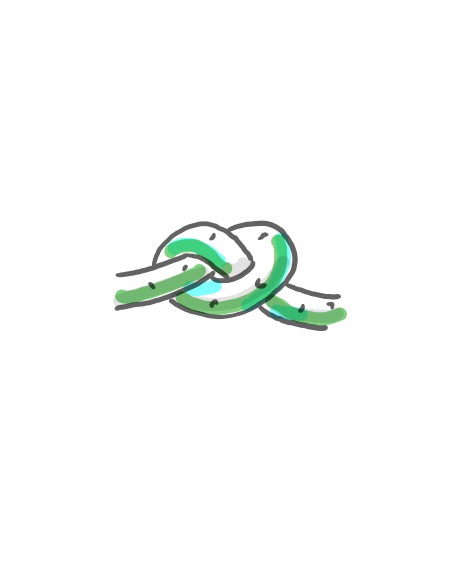 Kooperatives Lernen – ein Prinzip
AA:
Rekonstruieren Sie sich in Ihren Kleingruppen das Schaubild und stellen Sie Bezüge zu Ihrer eigenen Unterrichtspraxis her!
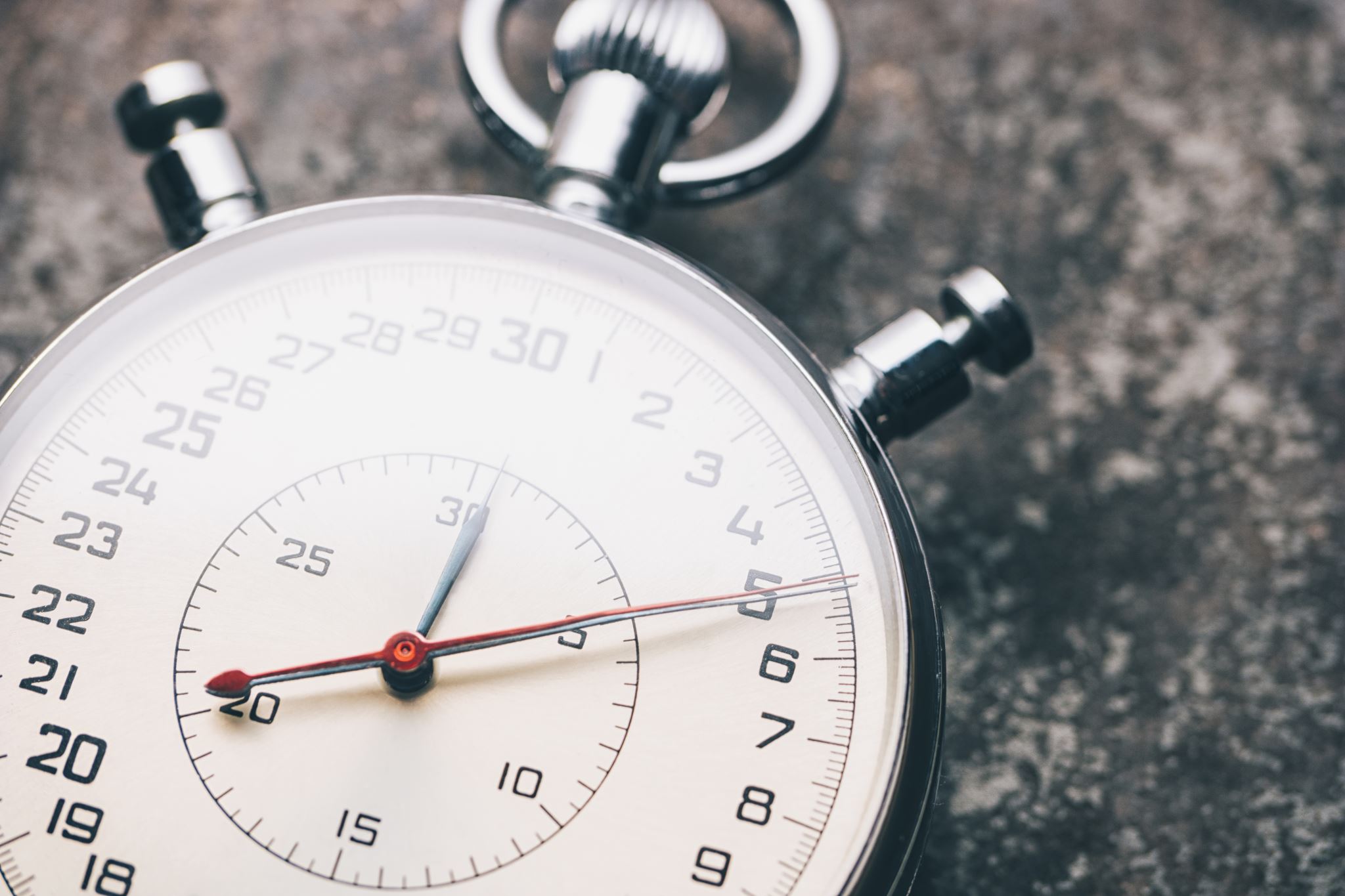 Pause
Erziehen – Beraten - Betreuen
Lerntheke
AA:
Einzelarbeit (30 Minuten):
Sichten Sie die zur Verfügung gestellte Literatur und Praxisbeispiele der Lerntheke.
Wählen Sie interessengeleitet ein Beispiel aus und lesen Sie sich ein.
Arbeit in der professionellen Lerngemeinschaft (30 Minuten): 
Nutzen Sie die Impulsfragen für den sich anschließenden Austausch in der Lerngruppe:
Welche Vorteile / Herausforderungen sehen Sie in kooperativem Lernen?
Wie könnten Sie mit Ihrer Lerngruppe kooperatives Lernen beginnen?
Welche kooperativen Lernformen können Sie sich in Ihrer Lerngruppe vorstellen?
Welche Materialien benötigen Sie dafür?
Plenum
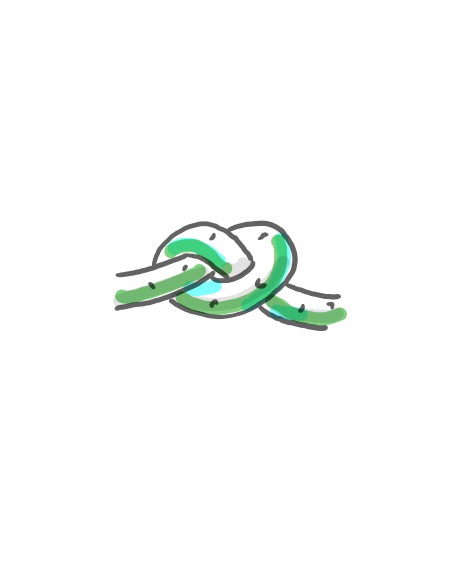 Portfolioeintrag
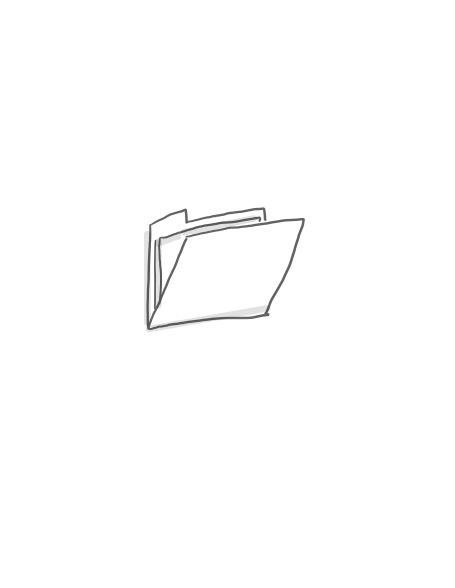 Arbeitstheorie und persönliche Ausbildungsziele
Wenn Sie unterrichten, müssen Sie immer zu Beginn didaktische Entscheidungen treffen und Unterrichtsmethoden anwenden. Sie verbinden damit verschiedene Vorstellungen, Sie setzen Prioritäten, Sie treffen Entscheidungen zur Vorgehensweise – mit anderen Worten, Sie haben eine provisorische Arbeitstheorie, eine subjektive Theorie über Unterricht. Auf der Grundlage dieser Arbeitstheorie haben Sie auch Ihre persönlichen Ziele für Ihre eigene Ausbildung als Lehrkraft.

Sie können Ihre persönlichen Ziele immer aus Ihrer Arbeitstheorie ableiten. Was genau wollen Sie im Bereich des „Kooperativen Lernens“ experimentieren? Mit welchen Wiederständen und Chancen rechnen Sie?
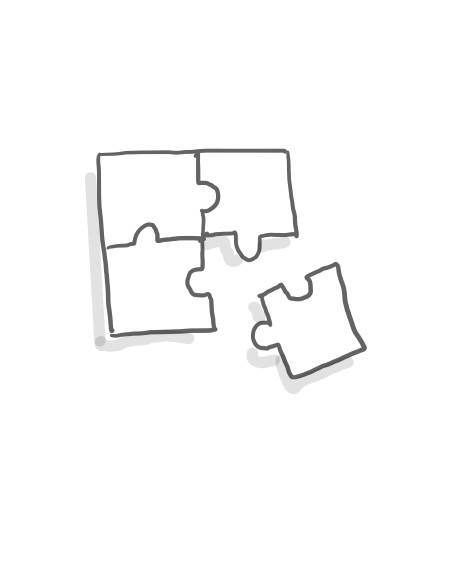 Meine berufliche Handlungssituation
1)
Reflexion mit Hilfe des Lernbegleitbogens (Unterrichtsfeedback/ - erfahrungen) sowie Impulsen aus den Fachmodulen
2)
Feedback mit LiV und mit den Ausbilder*innen
3)
Einzelarbeit zur Ergebnissicherung
BRH-Team: Organisation